ФЕДЕРАЛЬНАЯ АНТИМОНОПОЛЬНАЯ СЛУЖБА
Принятые изменения и дальнейшее совершенствование законодательства в сфере госзакупок


Москва, 2019
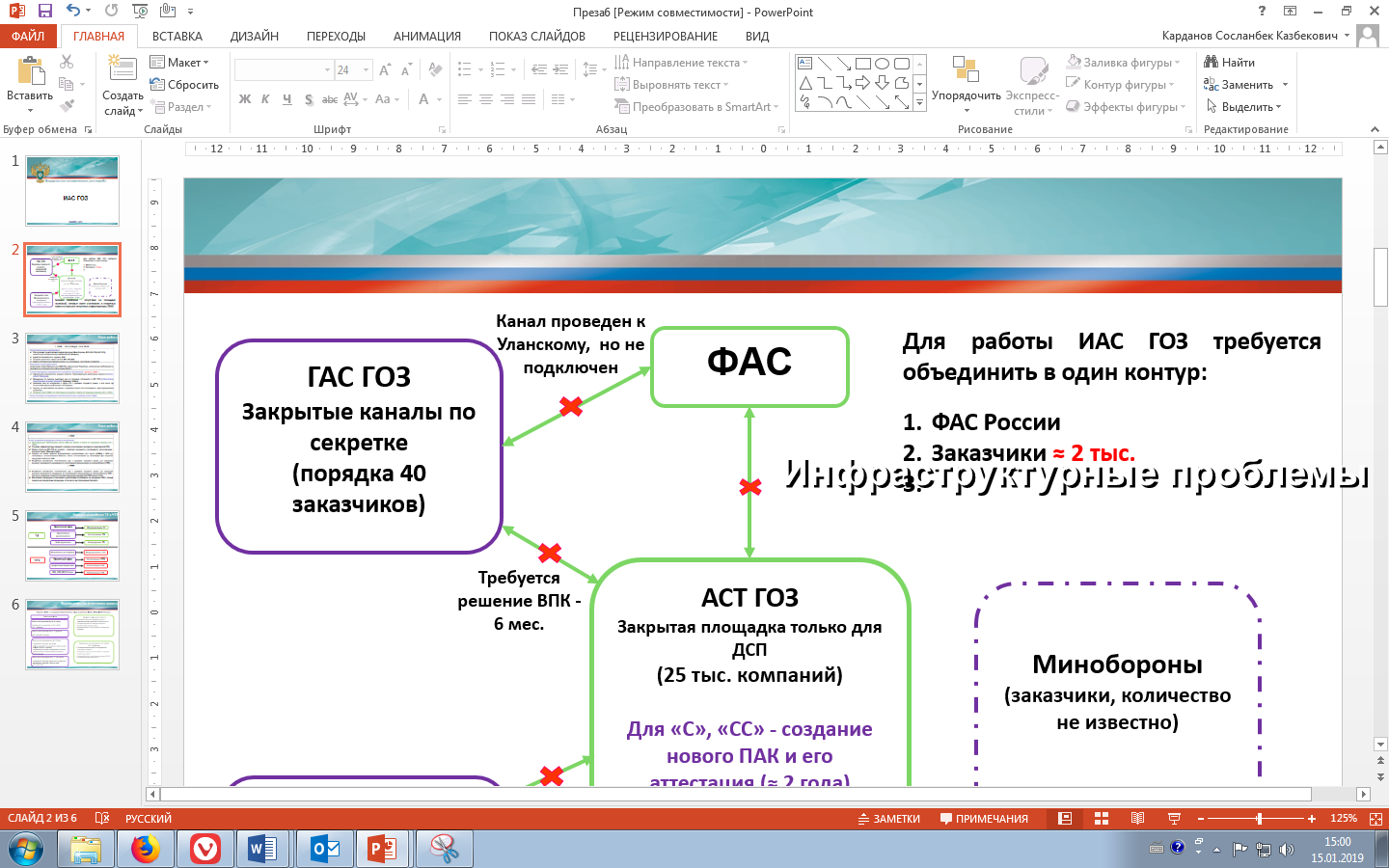 1 этап  упрощения системы закупок:            Федеральный закон от 01.05.2019 № 71-ФЗ
Исключение избыточного планирования и отчетности
Исключение «бесконечной процедуры» проведения закупок
Введение «короткого» электронного аукциона для закупок до 300 млн. руб., а для строительных работ - до 2 млрд. руб.
Введение «согласия» на выполнение строительных работ
Проведение аукциона через 4 часа после окончания подачи заявок – уход от сговора
Предусмотрена возможность заключения контракта со 2-м участником 
в случае его расторжения
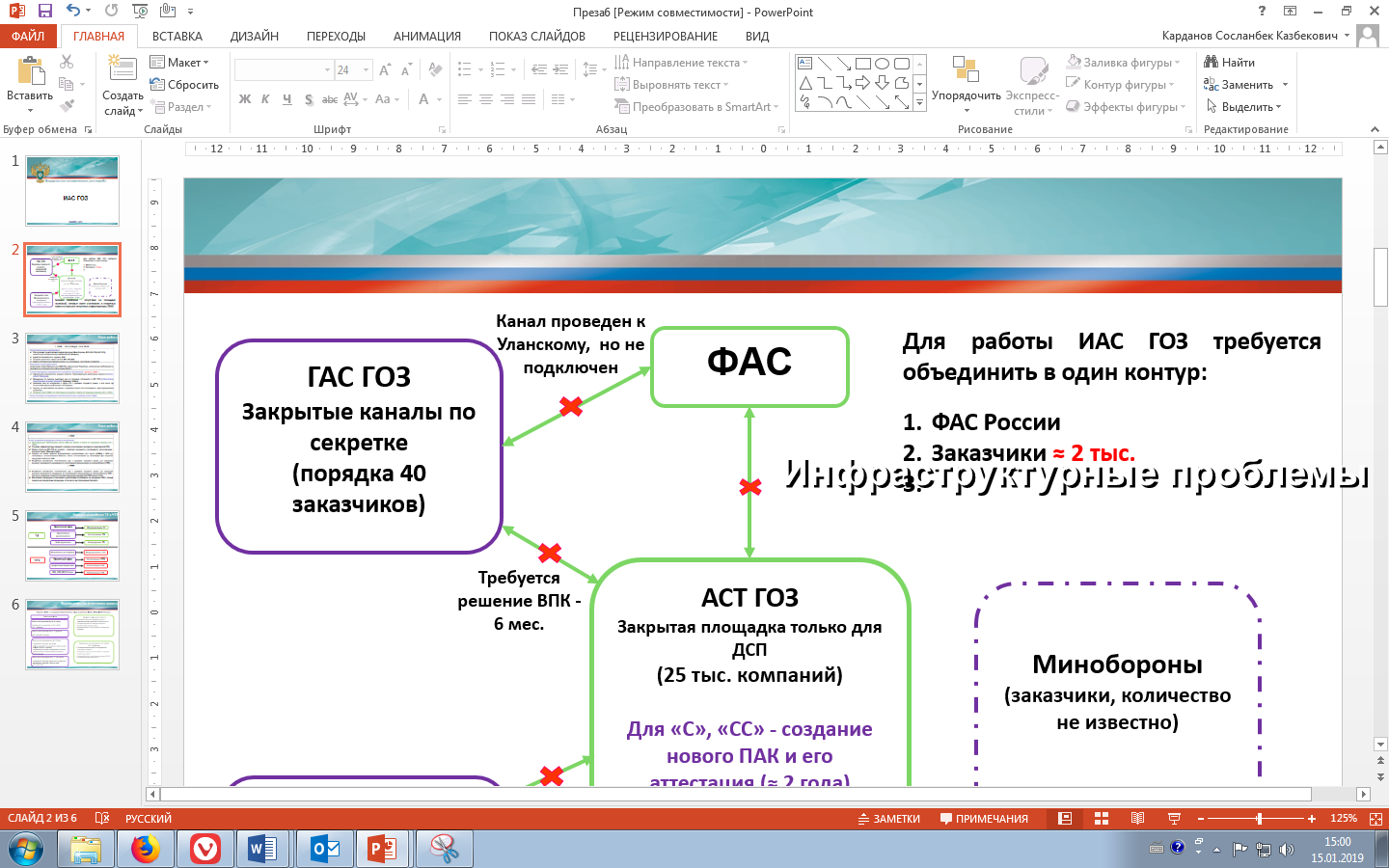 2 этап                  Системные изменения госзаказа
Сокращение способов закупки
Введение электронных магазинов
Подача жалобы только теми лицами, которые соответствуют квалификационным требованиям
Установление предквалификации на все крупные закупки (опыт ранее исполненных контрактов)
Переход на электронный документооборот – подача жалобы и исполнение контракта в ЕИС
Введение рейтинга добросовестных поставщиков с автоматическим его формированием через ЕИС
Установление для участника закупки только «согласия» на выполнение всех работ (услуг) вместо заполнения многостраничных заявок
Предоставление исполнителю по контракту право обжаловать решение заказчика об одностороннем расторжении контракта